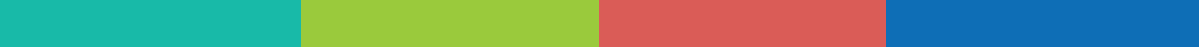 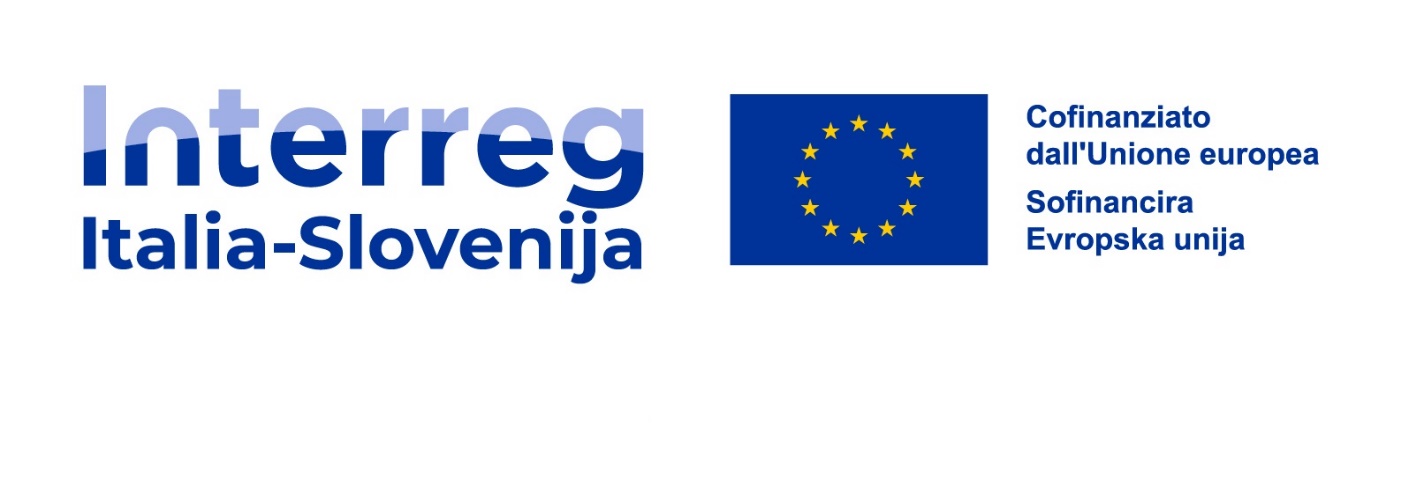 Bando per progetti standard 
N. 02/2023
Razpis za standardne projekte št. 02/2023
Chiara Vecchiato
Andreja Grom
Presentazione del bando per progetti standard
Bando N.02/2023
Predstavitev razpisa za standardne projekte
Razpis št. 02/2023
14.09.2023
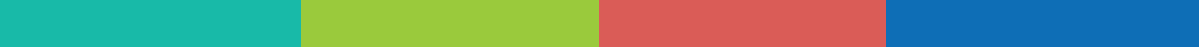 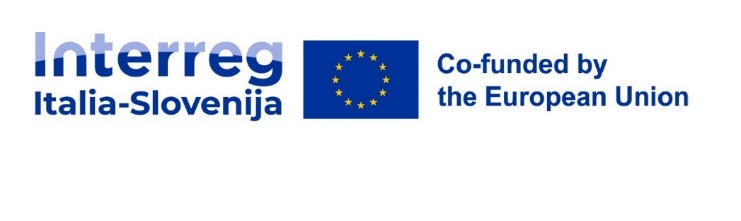 Obiettivi del bando/Cilji razpisa
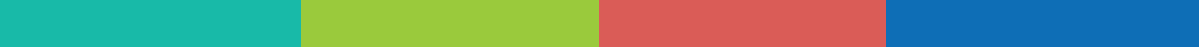 Presentazione del bando per progetti standard n. 02/2023/ Predstavitev razpisa za standardne projekte (Razpis št. 02/2023)
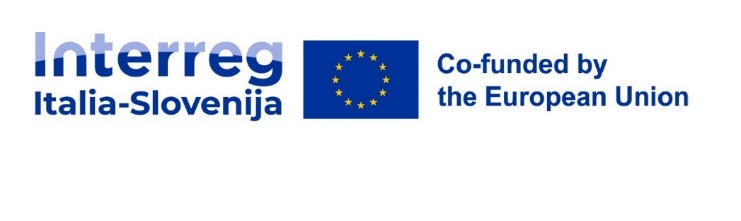 Obiettivi del bando/Cilji razpisa
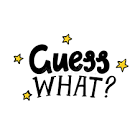 Il presente Bando è aperto a tutti i SO/ISO1 del Programma IT-SI, ad eccezione dell’ISO1c
Razpis je odprt za vse SC/SCI1 Programa IT-SI razen za SCI1 c
Ogni proposta progettuale deve rispondere a un solo Obiettivo specifico (SO/ISO1b) 
Vsak projektni predlog mora imeti samo en specifični cilj (SC/SCI1b)
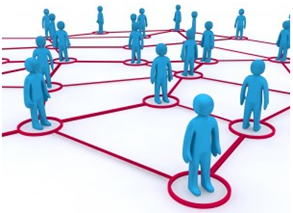 La proposta progettuale deve contribuire al raggiungimento di almeno uno degli indicatori di output indicati nel bando per l’SO/ISO1b prescelto, nonché degli indicatori di risultato del SO/ISO1b a cui la proposta progettuale si riferisce
Projektni predlog mora prispevati k doseganju vsaj enega kazalnika neposrednih učinkov, navedenih v razpisu za vsak SC/SCI1b, in k doseganju kazalnikov rezultatov za posamezne SC/SCI1b.
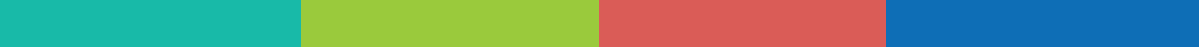 Presentazione del bando per progetti standard n. 02/2023/ Predstavitev razpisa za standardne projekte (Razpis št. 02/2023)
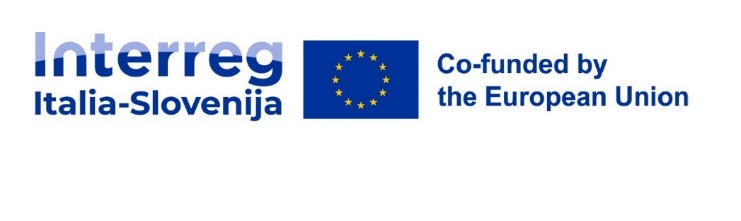 Logica d’intervento/Intervencijska logika
IN GENERALE /  NA SPLOŠN
Concentrazione tematica / Tematska osredotočenost

Realizzazione di risultati concreti / Doseganje konkretnih rezultatov
Questo è il senso della politica di coesione / 
To je pomen kohezijske politike

Perciò i progetti sono finanziati /
V ta namen se financirajo projekti
Progetti che rispondano alle sfide territoriali /
Projekti, ki se soočajo z izzivi območja

Progetti d’impatto sul territorio /
Projekti, ki puščajo pečat na teritoriju
Progetti che apportino benefici ai target groups / Projekti, ki prinašajo koristi ciljnim skupinam

Progetti che perseguano il loro obiettivo /
Projekti, ki sledijo svojemu iolju
Programma/Program
Progetti/Projekti
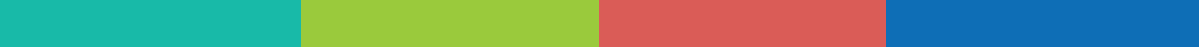 Presentazione del bando per progetti standard n. 02/2023/ Predstavitev razpisa za standardne projekte (Razpis št. 02/2023)
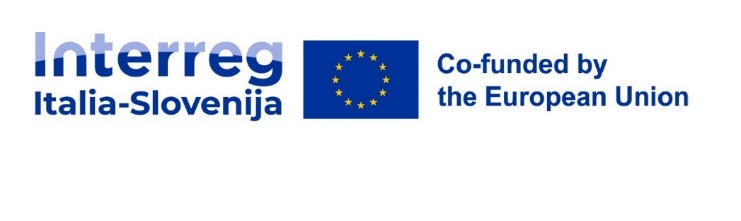 Logica d’intervento/Intervencijska logika
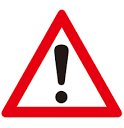 Risultati dei progetti
Rezultati projektov
Obiettivi specifici del Programma
Programski specifični cilji
Risultati del Programma
Programski rezultati
Obiettivo generale del progettoSplošni cilj projekta
Per gli indicatori di output e il contributo richiesto ai progetti – cfr. Tabella 2 del Bando
Kazalniki učinkov in predviden prispevek projektov k njihovemu  doseganju – preglednica 2 Razpisa
Le azioni sostenute dal Programma ci dicono come faremo la differenza 

Aktivnosti, ki jih  podpira program, nam pokažejo vpliv na teritorij
Principali effetti del progettoGlavni učinki projekta
Indicatori di Programma
 Programski kazalniki
Obiettivi specifici del progetto Spec. cilji projekta
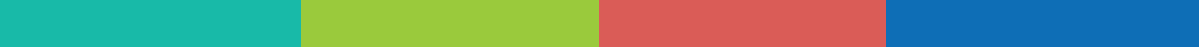 Presentazione del bando per progetti standard n. 02/2023/ Predstavitev razpisa za standardne projekte (Razpis št. 02/2023)
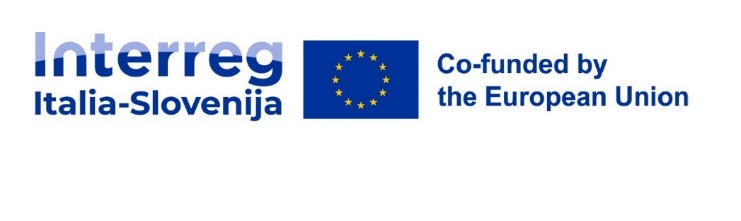 Area di Pogramma / Programsko območje
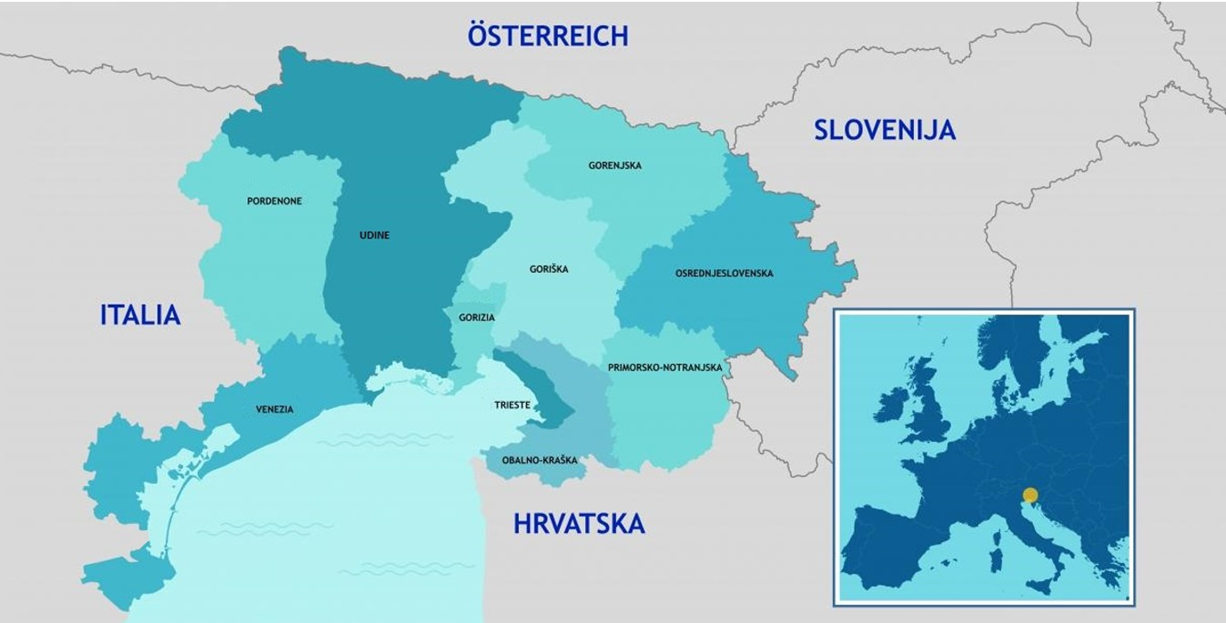 SLOVENIA/SLOVENIJA

SI018 Primorsko-notranjska
SI021 Osrednjeslovenska
SI022 Gorenjska
SI023 Goriška
SI024 Obalno-kraška
ITALIA/ITALIJA

ITH35 Venezia
ITH41 Pordenone 
ITH42 Udine 
ITH43 Gorizia
ITH44 Trieste
sede legale o filiali o unità operative locali o competenza amministrativa sull'area
sedež oz. podružnica/lokalna operativna enota ali upravna pristojnost na upravičenem območju Programa IT-SI
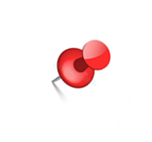 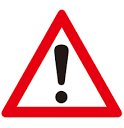 IL PROGETTO NON PUÒ PREVEDERE PARTNER FUORI AREA DI PROGRAMMA ! 
PROJEKT NE SME PREDVIDETI PARTNERJEV IZVEN PROGRAMSKEGA OBMOČJA!
Attività fuori area CONSENTITE SE impatto sull'area del Programma IT-SI e descritte e motivate nella scheda progettuale o, a seguito del finanziamento del progetto, approvate dall’AdG prima dell’attuazione/ 
Dejavnosti zunaj območja so dovoljene le, če vplivajo na programsko območje in so opisane in utemeljene v projektni prijavnici ali jih OU odobri po odoboritvi projekta in pred njihovo izvedbo.
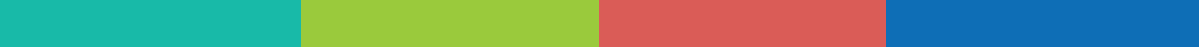 Presentazione del bando per progetti standard n. 02/2023/ Predstavitev razpisa za standardne projekte (Razpis št. 02/2023)
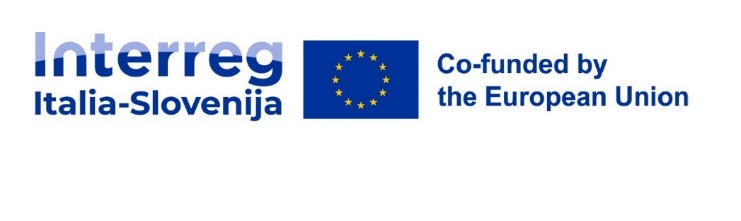 Requisiti del partenariato /
Pogoji za partnerstvo
Tipologia ammissibile di partner per ciascun SO/ISO1 consultabili nella Sez. 2 del documento Programma Interreg VI-A Interreg IT-SI
Upravičene vrste partnerjev za  vsak SC/SCI1b  so razvidne  v  2. poglavju dokumenta Program Interreg VI-A IT-SI
Rilevanza istituzionale, competenza tecnica vs obiettivi dei progetti Institucionalni status, strokovnost vs projektni cilji
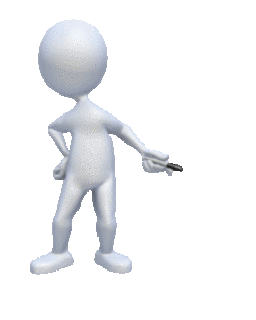 ALMENO / VSAJ: 1 partner per SM / 1 partner za vsako DČ,
Raccomandato MAX 6 partner (competenza sovraregionale vs PA)
Priporočeno MAX 6 partnerjev (nadregionalna prisotojnost vs pridruženi partnerji)
I PARTNER (LP e PP) DEL PROGETTO POSSONO ESSERE PUBBLICI o PRIVATI
PARTNERJI (VP in PP) PROJEKTA SO LAHKO JAVNI ali ZASEBNI
Una istituzione (intesa per  dipartimento) può essere Lead Partner solo in un progetto per SO/ISO1
Institucija (oz. oddelek) je lahko Vodilni Partner le v enem projektu za vsak SC/SCI1b
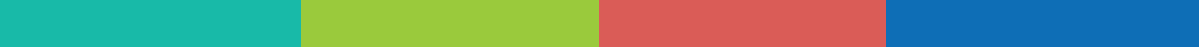 Presentazione del bando per progetti standard n. 02/2023/ Predstavitev razpisa za standardne projekte (Razpis št. 02/2023)
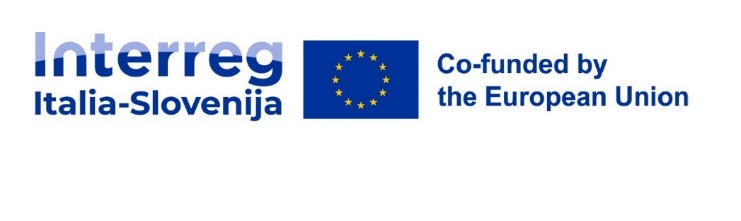 Dotazione finanziaria/Finančna sredstva
80%-20% - NB: aiuti di Stato / 80%-20% - državne pomoči
Cofinanziamento PP IT e PP SI / Sofinanciranje IT PP in SI PP
Dotazione FESR per PP >€ 50.000,00 / Znesek iz ESRR za PP >50.000,00 EUR
copertura completa del finanziamento ammissibile richiesto / Sofinanciranje dejavnosti do kritja celotnega zaprošenega in upravičenega zneska
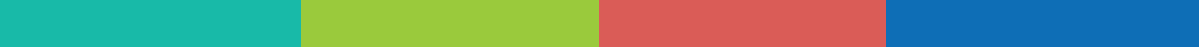 Presentazione del bando per progetti standard n. 02/2023/ Predstavitev razpisa za standardne projekte (Razpis št. 02/2023)
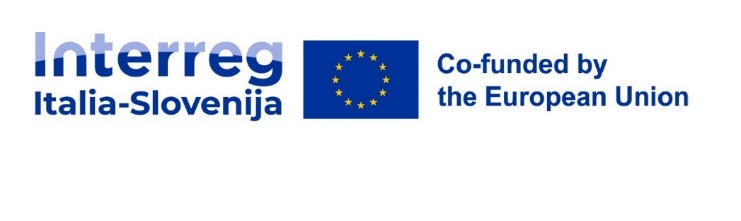 Durata e dimensione finanziaria dei progetti /Trajanje in finančni obseg projektov
Durata dei progetti
Trajanje projektov
Dimensione massima del progetto 
Najvišja vrednost projekta
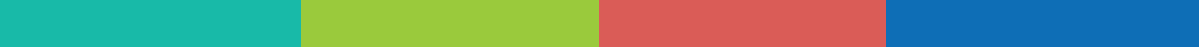 Presentazione del bando per progetti standard n. 02/2023/ Predstavitev razpisa za standardne projekte (Razpis št. 02/2023)
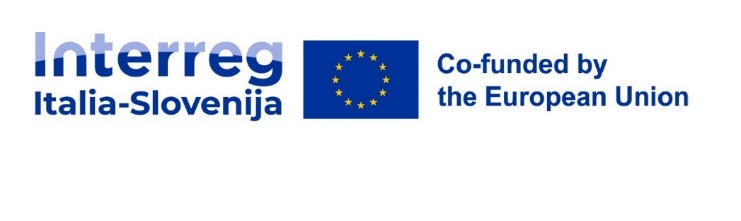 Documenti e Application Package
Dokumenti in prijavna dokumentacija
APPLICATION PACKAGE / PRIJAVNA DOKUMENTACIJA
DOCUMENTI/DOKUMENTI
Bando / Razpis
ALLEGATO A - LP/PP requisiti giuridici / PRILOGA A – VP/PP pravni pogoji
ALLEGATO B criteri di valutazione / PRILOGA B merila vrednotenja
ALLEGATO C checklist di valutazione / PRILOGA C kontrolni seznam za vrednotenje
ALLEGATO D scheda progettuale off-line (a solo scopo informativo) / PRILOGA D off-line prijavnica (samo kot informacija)
ALLEGATO E criteri ambientali e indicatori per il monitoraggio ambientale / PRILOGA E okoljska merila in kazalniki za spremljanje okolja
ALLEGATO F modello di contratto di finanziamento AdG /LP / PRILOGA VIII vzorec pogodbe o dotaciji sofinanciranja OU/VP
Manuali/Linee guida / Priročniki/Smernice
ALLEGATO I Accordo di partenariato LP/PPs / PRILOGA I Partnerski sporazum VP/PPji
ALLEGATO II a. e b. Dichiarazione del LP / PRILOGA II a in b Izjava VP 
ALLEGATO III a. e b. Dichiarazione del PP / PRILOGA III a in b Izjava PP 
ALLEGATO IV Delega per la verifica dei dati (per LP/PP SI) / PRILOGA IV Pooblastilo za preverjanje podatkov (za VP/PP SI)
ALLEGATO V a. and b. Scheda finanziaria semplificata (solo per LP privati) / PRILOGA VII a in b Poenostavljena finančna preglednica (samo za zasebne VP)
Delega al firmatario delegato, se del caso (nessun modello fornito dal Programma IT-SI)/ Morebitno pooblastilo pooblaščenemu podpisniku (obrazec v okviru Programa IT-SI ni na voljo)
DOCUMENTI OBBLIGATORI PER PROGETTI CHE PREVEDONO INVESTIMENTI E OPERE INFRASTRUTTURALI/ OBVEZNE PRILOGE ZA PROJEKTNE PREDLOGE, KI PREDVIDEVAJO INFRASTRUKTURNE NALOŽBE IN DELA
una relazione che descrive l'investimento / opis naložbe
elenco dei documenti/autorizzazioni necessarie con evidenza dei documenti trasmessi tramite Jems/seznam predpisanih dokumentov/dovoljenj z označbo že pridobljene dokumentacije, naložene v sistem Jems
documenti/autorizzazioni richiesti/ottenuti di cui al punto b)/ zaprošena/ že pridobljena dovoljenja/pooblastila/soglasja iz seznama pod točko b)
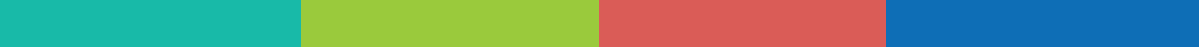 Presentazione del bando per progetti standard n. 02/2023/ Predstavitev razpisa za standardne projekte (Razpis št. 02/2023)
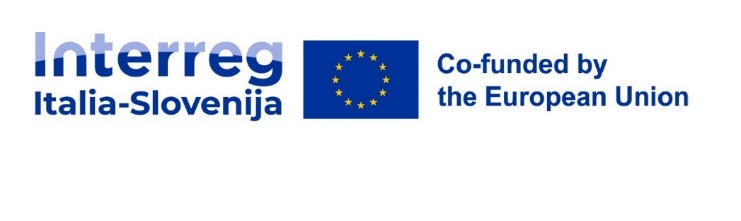 Esclusione e integrazione documenti
Zavržba projektnih predlogov in dopolnitve dokumentov
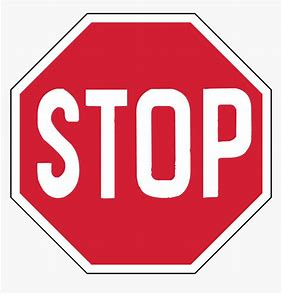 Se mancano/ Če manjkajo
ALLEGATO/PRILOGE III
ALLEGATO/PRILOGE IV
ALLEGATO/PRILOGE V
Documenti sugli investimenti e opere infrastrutturali /Dokumenti o infrastrukturnih naložbah in delih
Firma del PP /Podpis PP
Delega al firmatario delegato del PP / Pooblastilo pooblaščenemu podpisniku
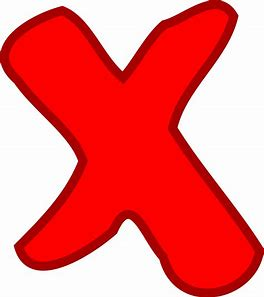 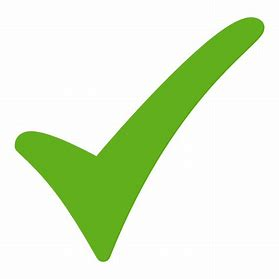 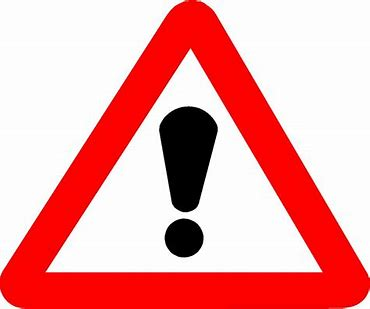 Se mancano/ Če manjka:
ALLEGATO/PRILOGA I
ALLEGATO/PRILOGA II
Delega al firmatario delegato del LP /Pooblastilo pooblaščenemu podpisniku VP
Firma del LP sui menzionati documenti /Podpisa VP na navedenih dokumentih
COMPILAZIONE INCOMPLETA dei documenti del AP / so dokumenti iz AP nepopolni
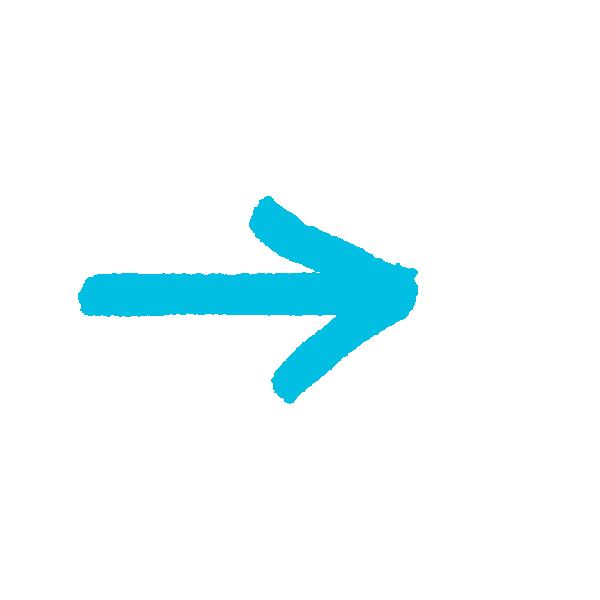 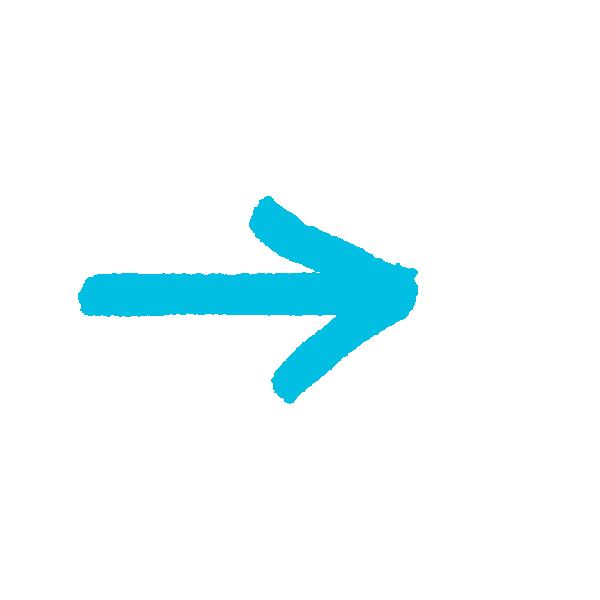 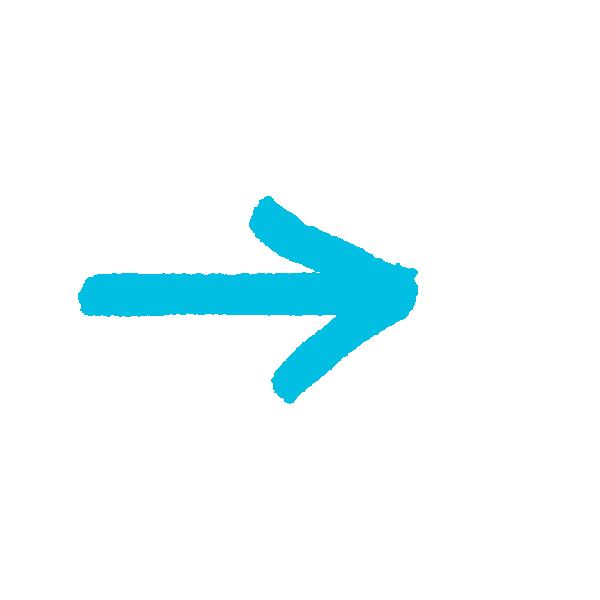 PROGETTO NON AMMISSIBILE
PROJEKTNI PREDLOG SE IZLOČI
Se no
Riscontro entro i termini stabiliti / 
Dopolnitve morajo biti predložene v roku
če ne
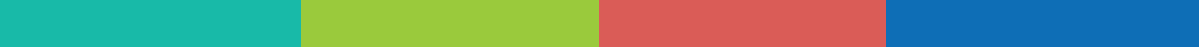 Presentazione del bando per progetti standard n. 02/2023/ Predstavitev razpisa za standardne projekte (Razpis št. 02/2023)
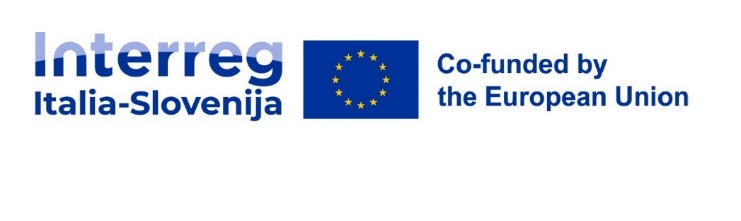 Presentazione e selezione proposte progettuali Vložitev prijavnice in postopek izbora
Selezione/postopek izbora
Presentazione/Vložitev prijavnice
1.1. Controllo amministrativo /Administrativni pregled 
Criteri/Merila A
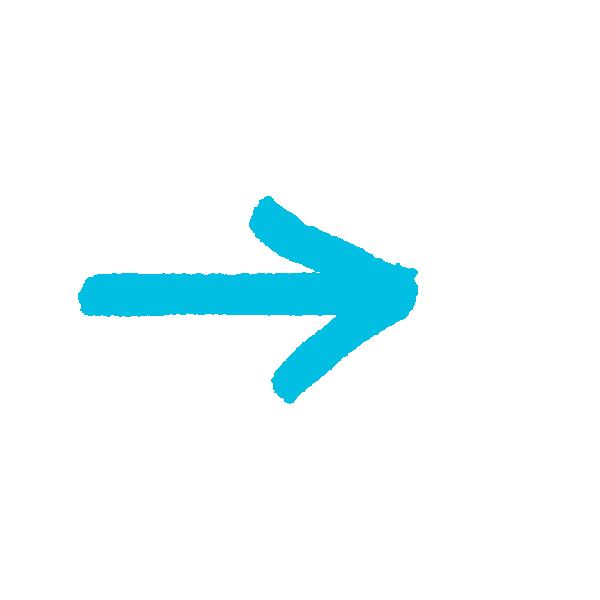 JS
Via Jems https://jems.regione.fvg.it
1.2. Valutazione ammissibilità/Preverjanje upravičenosti  
Criteri/Merila B
60 giorni/dni 

27 ottobre/oktober h. 13:00:59 pm (CET)
JS
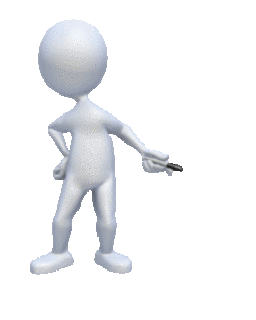 Compatibilità ambientale/Okoljska skladnost – Allegato-Priloga E
DNSH
NEB
2. Valutazione di qualità /Ocena kakovosti 
Criteri/Merila C, D
Durata procedura/Trajanje postopka
experts
Pubblicazione graduatorie/
Objava lestvic
Chiusura del bando/
Zaključek razpisa
Punteggio, graduatorie, pari punteggio, finanziamenti, scorrimenti graduatoria/Merilo, lestvice, enako število točk, sofinanciranje, pomikanje po prednostnih lestvicah
180 giorni/dni  
salve sospensioni/
brez upoštevanja prekinitev
Decisione CdS/Oločitev OzS
https://www.ita-slo.eu/it/bandi
https://www.ita-slo.eu/sl/razpisi
Valutazione aiuti di stato
Presoja državnih pomoči
experts
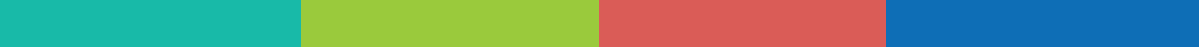 Presentazione del bando per progetti standard n. 02/2023/ Predstavitev razpisa za standardne projekte (Razpis št. 02/2023)
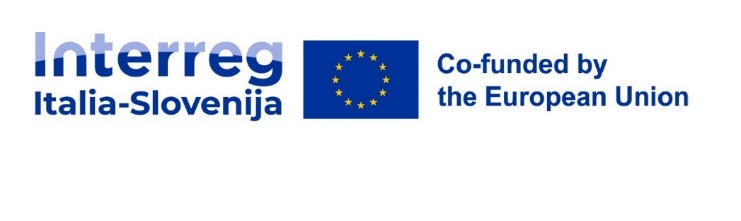 Controllo amministrativo – criteri A Administrativni pregled – merila A
SI / NO DA / NE
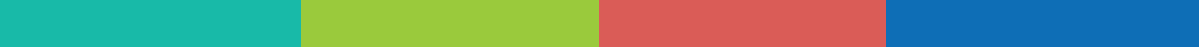 Presentazione del bando per progetti standard n. 02/2023/ Predstavitev razpisa za standardne projekte (Razpis št. 02/2023)
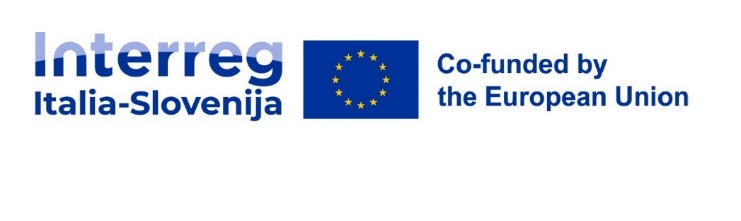 Controllo di ammissibilità – criteri B
Pregled upravičenosti – Merila B
SI / NO – 
DA / NE
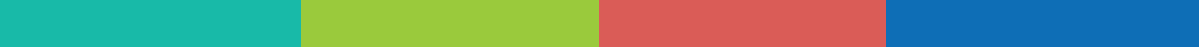 Presentazione del bando per progetti standard n. 02/2023/ Predstavitev razpisa za standardne projekte (Razpis št. 02/2023)
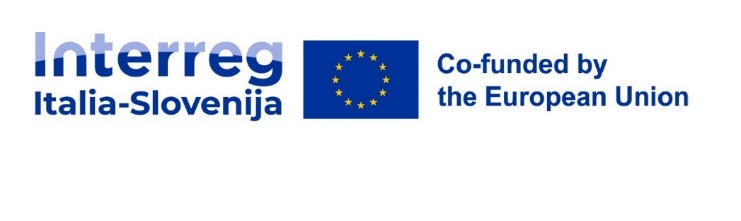 Valutazione di qualità – criteri C 
Kakovostni pregled - Merila C
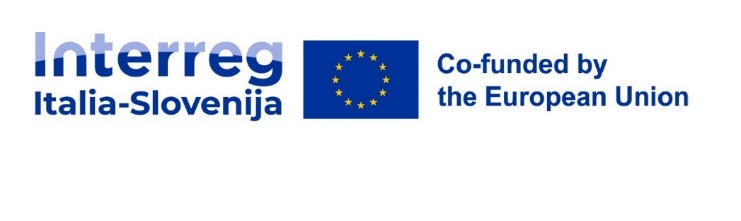 Valutazione di qualità/Kakovostni pregled– criteri/Merila C
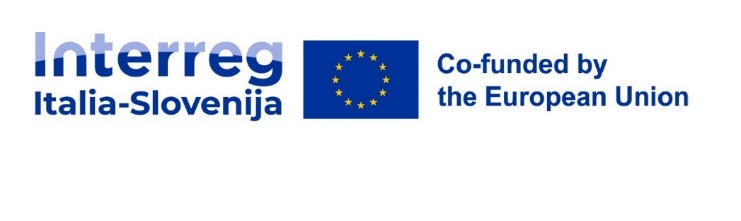 Valutazione di qualità – criteri D 
Kakovostni pregled - Merila D
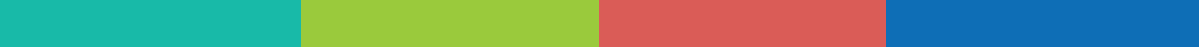 Presentazione del bando per progetti standard n. 02/2023/ Predstavitev razpisa za standardne projekte (Razpis št. 02/2023)
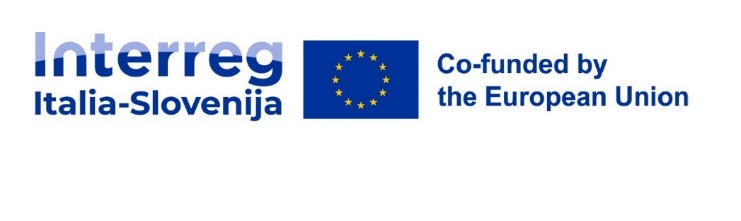 Valutazione di qualità – criteri D 
Kakovostni pregled - Merila D
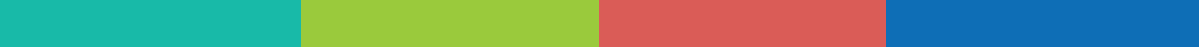 Presentazione del bando per progetti standard n. 02/2023/ Predstavitev razpisa za standardne projekte (Razpis št. 02/2023)
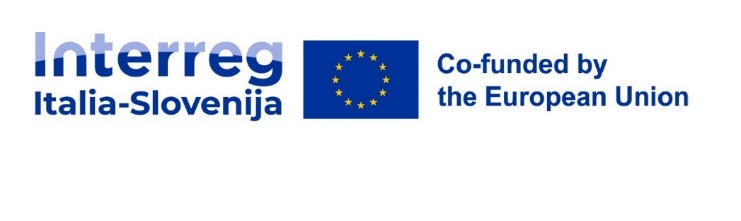 Contatti per ulteriori  informazioni 
Kontaktni podatki za dodatne informacije
https://www.ita-slo.eu/it/bandi
https://www.ita-slo.eu/sl/razpisi
Segretariato congiunto 
Regione Autonoma Friuli Venezia Giulia 
Direzione Centrale Finanze
Servizio centrale di ragioneria
via del Lavatoio, 1 - Trieste (Italia)
Tel: +39 040 3775993 
(dalle/od 8.30 alle/do 16.00 dal lunedì al giovedì/od ponedeljka do četrtka
E-mail: jts.itaslo@regione.fvg.it 
PEC: interreg.itaslo@certregione.fvg.it
web: www.ita-slo.eu
Nacionalna kontaktna točka Slovenije (NKT)
Ministrstvo za kohezijo in regionalni razvoj
Urad za Interreg in finančne mehanizme 
Sektor za Interreg
Regionalna pisarna Štanjel   
Štanjel 1° - 6222 Štanjel (Slovenija)
E-naslov: it-si.svrk@gov.si   
Tel.: +386 5 7318530
Anche tramite piattaforme online, previo accordo
Tudi v e-obliki, po predhodnem dogovoru
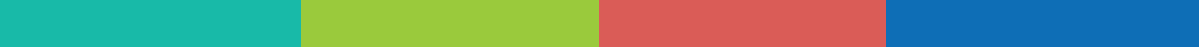 Presentazione del bando per progetti standard n. 02/2023/ Predstavitev razpisa za standardne projekte (Razpis št. 02/2023)
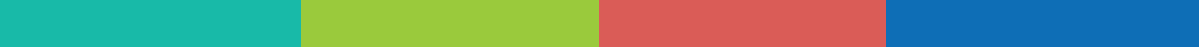 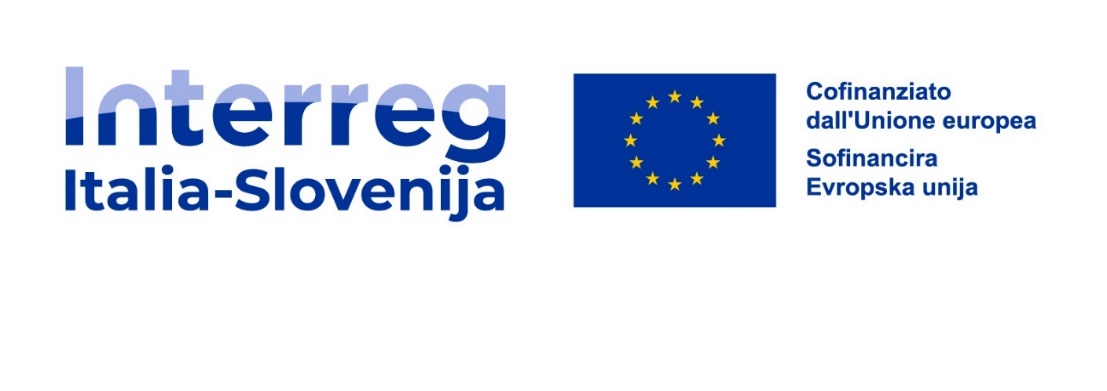 www.ita-slo.eu
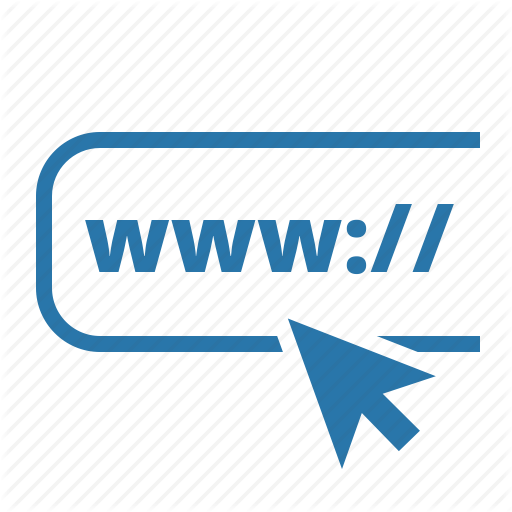 Grazie per l’attenzione!
Hvala za pozornost!
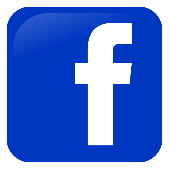 facebook.com/interregitaslo/
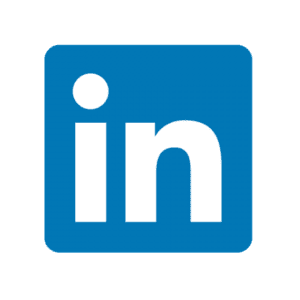 https://www.linkedin.com/company/interregitaslo/
Interreg VI-A Italia-Slovenia 2021-2027
Autorità di Gestione / Organ upravljanja
e-mail: adg.itaslo@regione.fvg.it

Segretariato congiunto / Skupni sekretariat
e-mail: jts.itaslo@regione.fvg.it
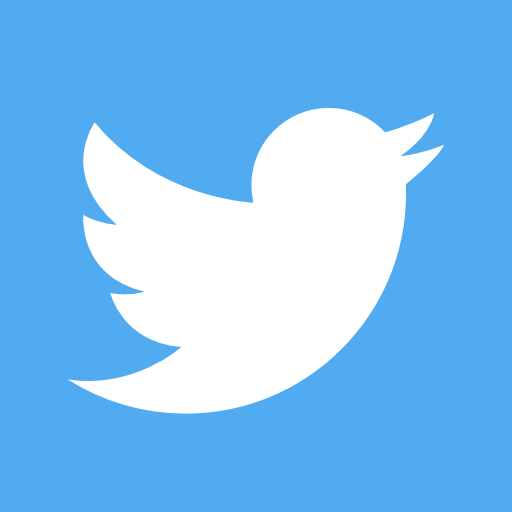 twitter.com/InterregITASLO
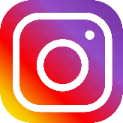 instagram.com/interregitaslo/
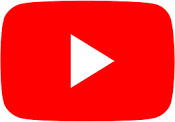 https://www.youtube.com/@interregitalyslovenia
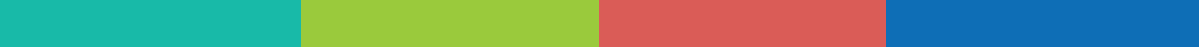 Presentazione del bando per progetti standard n. 02/2023/ Predstavitev razpisa za standardne projekte (Razpis št. 02/2023)